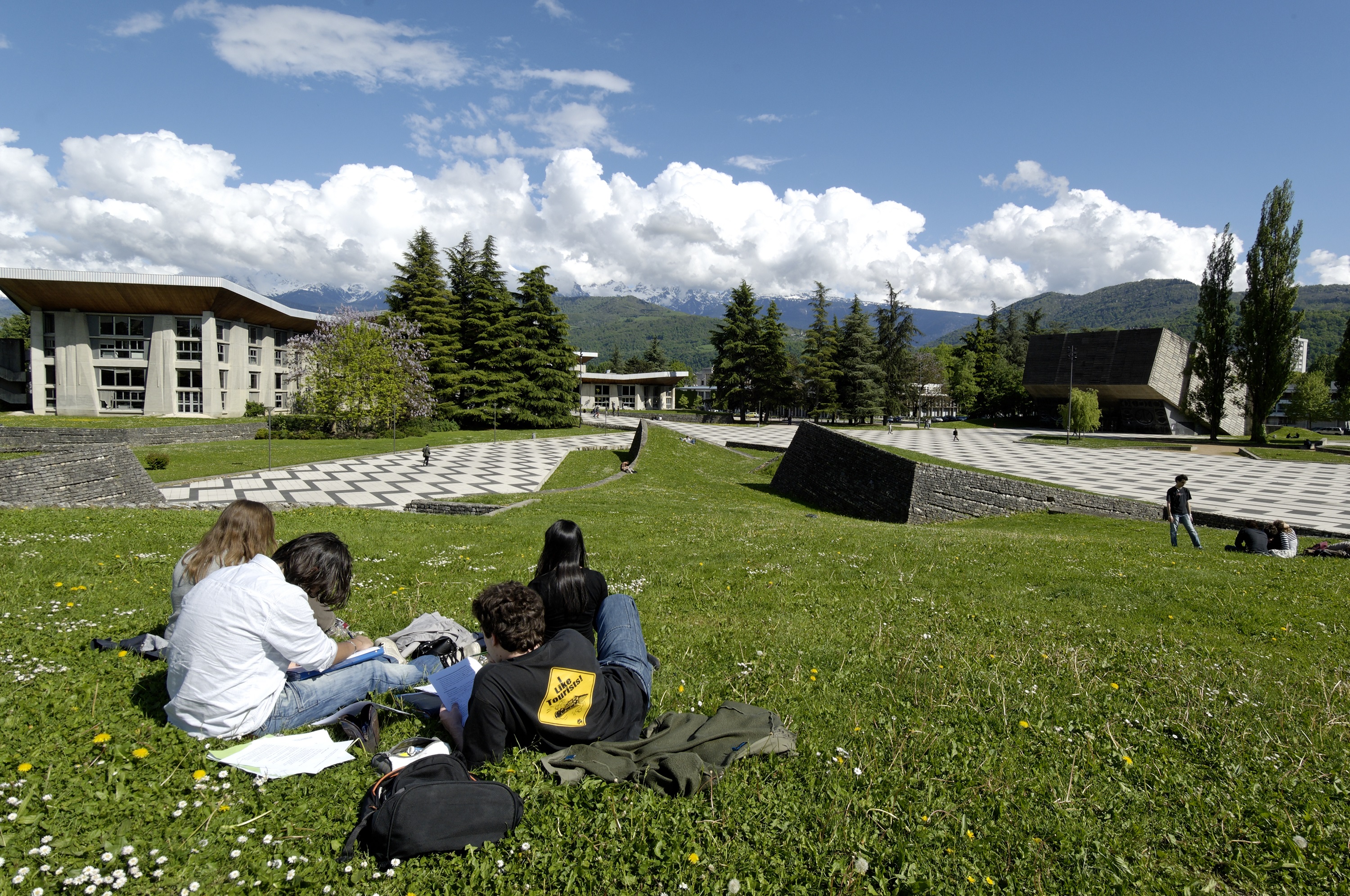 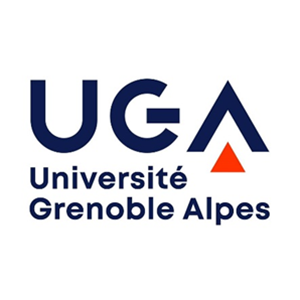 26/03/2021
Natacha Collet et Faruk Ulgen
1
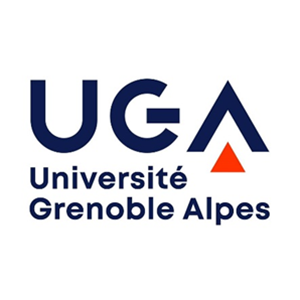 Университет Гренобль Альп
Видео Университет Гренобль Альп
https://www.youtube.com/watch?v=UnudS5ujlv4
26/03/2021
Natacha Collet et Faruk Ulgen
2
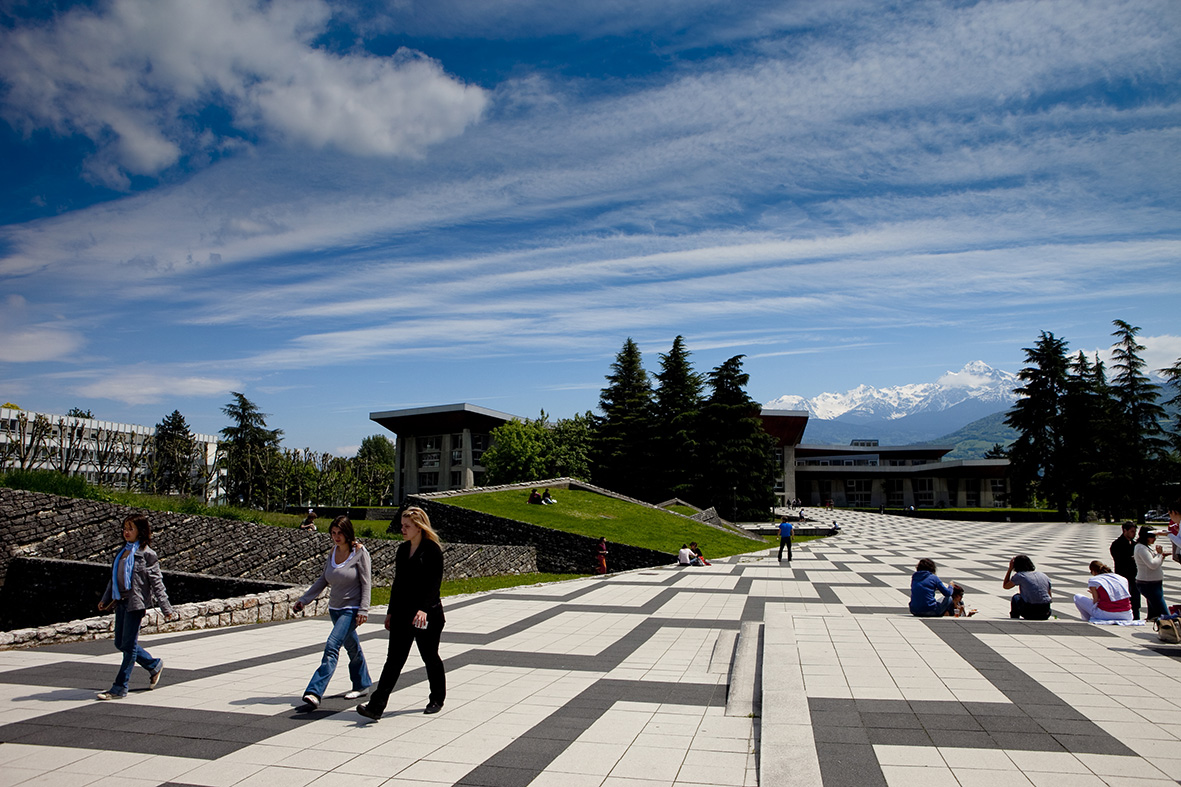 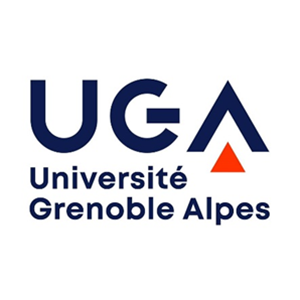 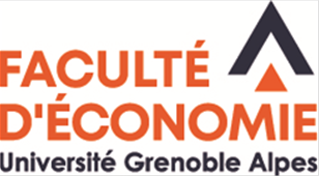 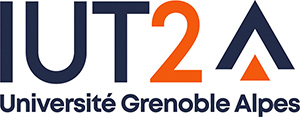 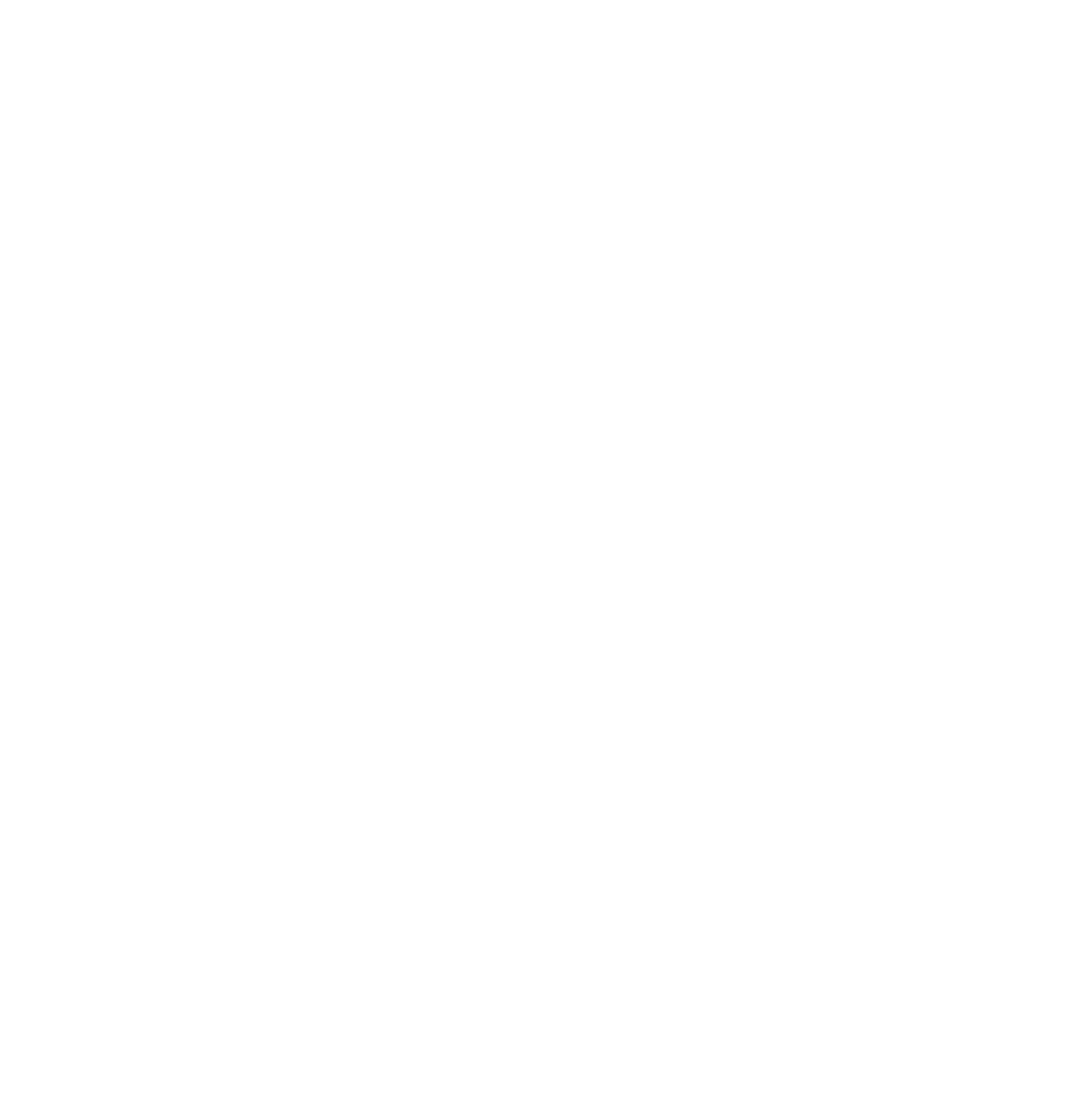 Очная программа 3 курса бакалавра 
 "Managerial economics for international markets"
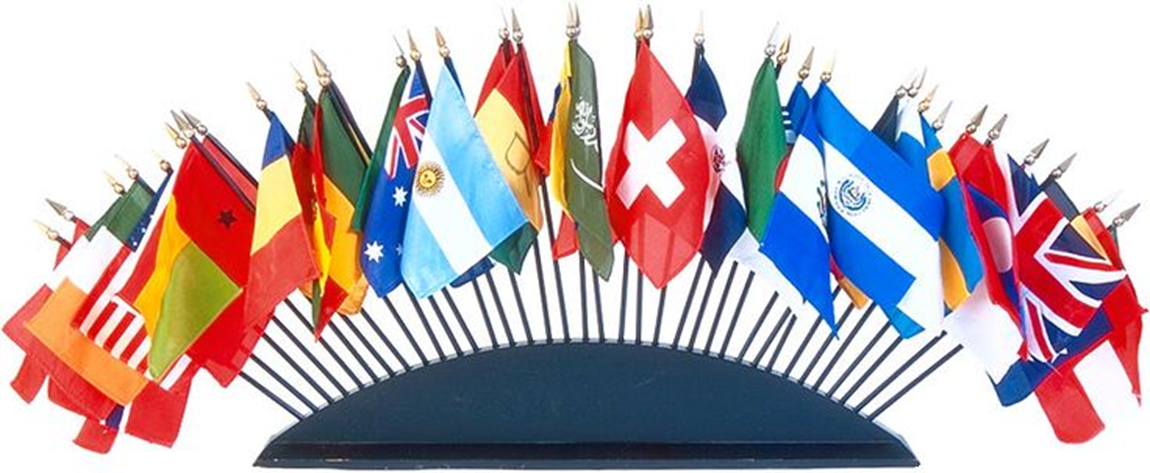 Natacha Collet et Faruk Ulgen
3
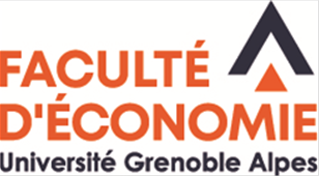 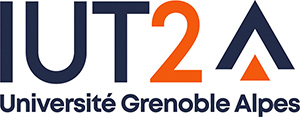 Цели программы
получение знаний по экономике и управлению,
учеба в течение года в международной/межкультурной среде в УГА, Гренобль
обучение с использованием современных инновационных педагогических методик,
индивидуальная работа и работа в группах,
инновационный подход к обучению экономики и управление через межкультурное общение и опыт европейских стран
26/03/2021
Natacha Collet et Faruk Ulgen
4
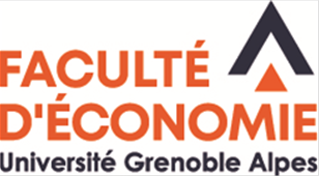 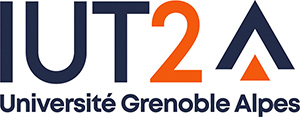 Организация обучения
Программа, осуществляется под педагогическим руководством 2 факультетов УГА- Факультет экономики и Технологический Институт Бизнеса
Использование инновационных педагогических методик обучения (обучение по проектам, бизнес кэйсы, индивидуальные и групповые проекты и другие)
Очное обучение в Гренобле: 2 семестра, 30 ECTS кредитов/семестр=60 ECTS кредитов за год
Обучение полностью на английском языке.
26/03/2021
Natacha Collet et Faruk Ulgen
5
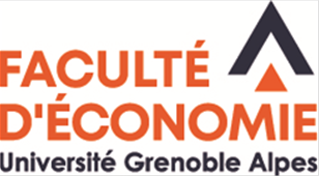 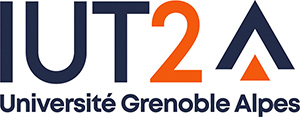 Студенты и отбор
Отбор по досье среди студентов, имеющих французский диплом и студентов, имеющих диплом иностранного университета
Кто может подавать кандидатуру:
студенты 3 курса
студенты, уже получившие российский/укранский бакалавр и желающие получить французский бакалавр
Подача документов на on line платформе подачи : с 5 апреля - 8 мая,  объявление результатов – конец мая
Зачисленные студенты должны будут заполнить on line форму заявки очное обучение и студенческое общежитие до конца мая
26/03/2021
Natacha Collet et Faruk Ulgen
6
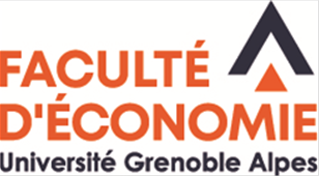 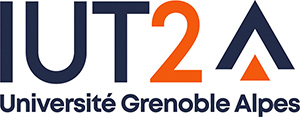 Документы для досье
СV, 
мотивационное письмо, 
аттестат о среднем образовании + перевод на французский
выписка зачетки за 2 года+ 1 семестр 3 года, официально переведенная на французский язык, 
копия паспорта, 
копия свидетельства о рождении, официально переведенного на французский язык
сертификат В2 английского языка (или подтверждение преподавателя иностранного языка вашего университета)
при наличии рекомендательное письмо или любой другой дополнительный документ, показывающий заслуги студента
2 фотографии
26/03/2021
Natacha Collet et Faruk Ulgen
7
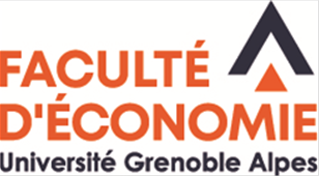 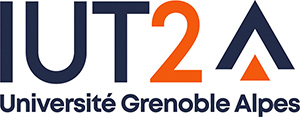 Стоимость программы
Студент оплачивает государственную запись во французский университет – 170 евро и 90 евро – государственный вклад в студенческую жизнь = Всего 260 евро. 
Программа не предполагает никаких других финансовых расходов. 
Медицинская страховка, проживание и личные расходы во время года обучения студента в Гренобле-  за счет студента
26/03/2021
Natacha Collet et Faruk Ulgen
8
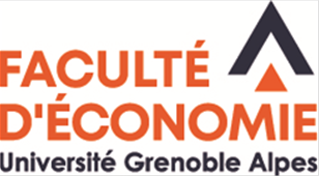 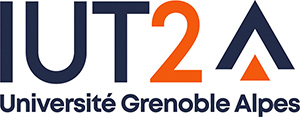 Учебный план: 50% предметы по экономике, 
50% предметы по менеджменту
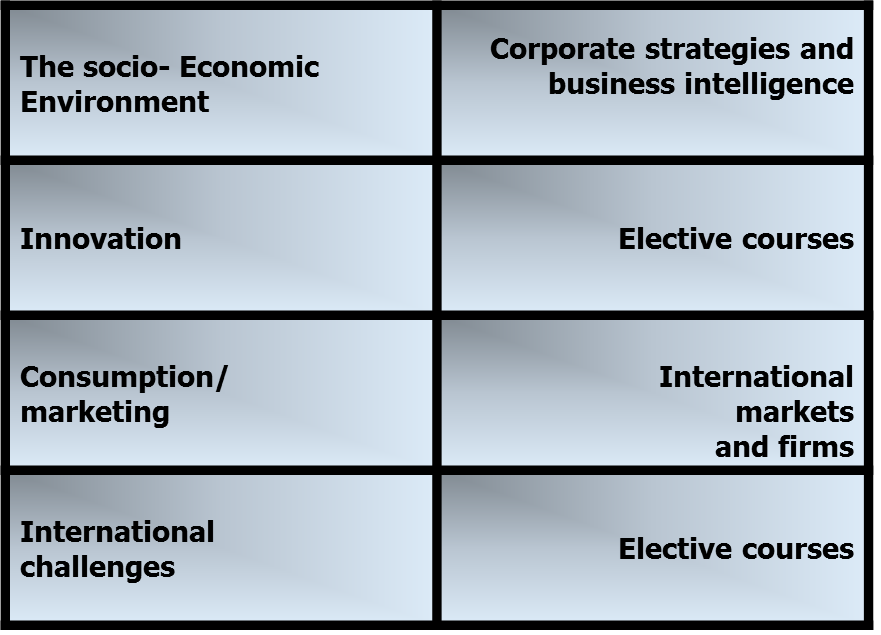 26/03/2021
Natacha Collet et Faruk Ulgen
9
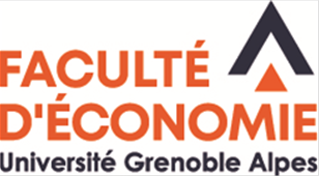 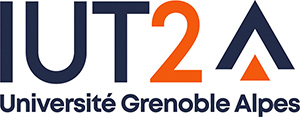 Учебный план
UE1:  The Socio-Economic Environment
International Business and Economics; 
Environmental Economics; 
International Finance; 
UE2: Corporate Strategies and Business Intelligence
Forecasting Tools in Business and Economics 1; 
Behavioral and Experimental Economics; 
Entrepreneurship; 
Entrepreneurial Marketing Challenges; 
UE3 : Innovation
Innovation Economics; 
Innovation Management and Strategic management; 
Creativity Tools for Business;
26/03/2021
Natacha Collet et Faruk Ulgen
10
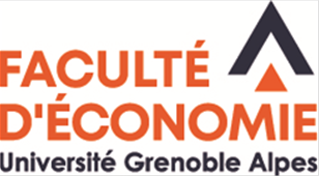 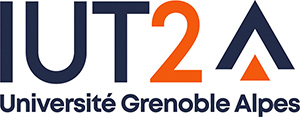 Учебный план
UE 4 : Elective courses
French Culture for Foreigner students,
French for Foreigners, 2nd or 3rd Foreign Language
Bonification (sport etc…)
UE5 Consumption/Marketing
Services Marketing
Export Marketing; 
Forecasting in Business and Economics 2; 
UE 6 International Markets and Firms
European Markets Integration; 
Microeconomics of Competitiveness; 
International Business and Purchasing
26/03/2021
Natacha Collet et Faruk Ulgen
11
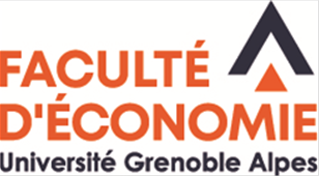 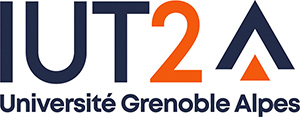 Учебный план
UE7 : International Challenges
Geopolitics, 
European Societies Cross Cultural Approach; 
European Culture; 
International industrial organization;

UE 8 : Elective courses
Sociology of Consumption or Topics in Economics
French for Foreigners, 2nd or 3rd Foreign Language
Bonification (sport etc…)
26/03/2021
Natacha Collet et Faruk Ulgen
12
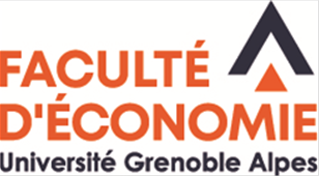 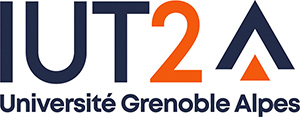 Экзамены
Экзамены письменные 
Члены экзаменационной комиссии: преподаватели ЭФ и ТИБ, УГА
Экзаменационные работы оцениваются по 20 бальной системе (0 до 20).
Полученные оценки по сданным экзаменам в каждом семестре коррелируются между собой, то есть студент должен получить общий средний балл 10 из 20 в сумме по всем предметам каждого семестра
26/03/2021
Natacha Collet et Faruk Ulgen
13
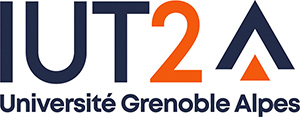 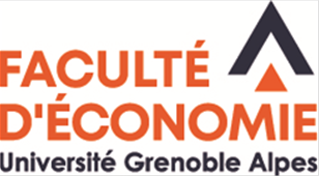 Выдача
дипломов
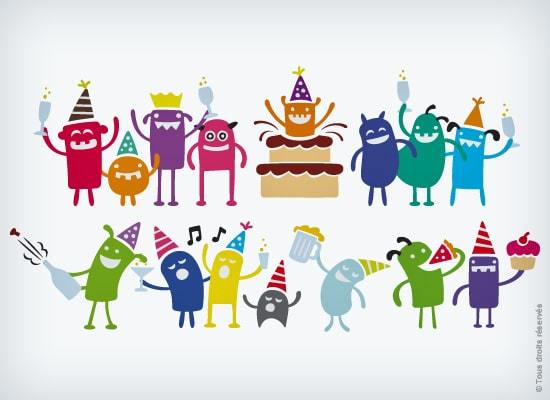 26/03/2021
Natacha Collet et Faruk Ulgen
14
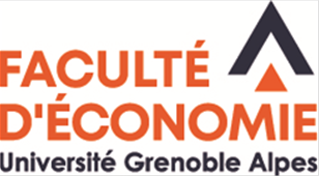 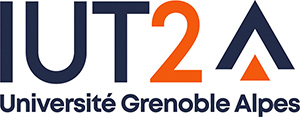 Выдача дипломов
Студенты, успешно сдавшие экзамены, после официального решения экзаменационной комиссии получают два документа: 
временный сертификат об успешной сдаче экзаменов
ведомость с оценками

Эти документы могут быть использованы для поступления в магистратуру

Государственный диплом бакалавра по направлению Право, Экономика и Управление, специальность – Экономика и Управление  возможно получить через 6 месяцев после решения экзаменационной комиссии 

Выдаются на официальной церемонии
26/03/2021
Natacha Collet et Faruk Ulgen
15
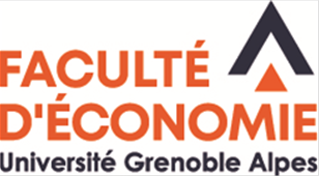 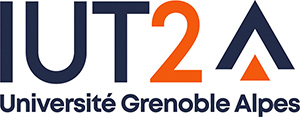 Контакты
M. Faruk ÜLGEN 
Директор департамента дистанционного обучения и международных проектов ЭФ УГА
faruk.ulgen@univ-grenoble-alpes.fr

    
Mme Natacha COLLET
Руководитель международного отдела ЭФ УГА
natacha.collet@univ-grenoble-alpes.fr
26/03/2021
Natacha Collet et Faruk Ulgen
16
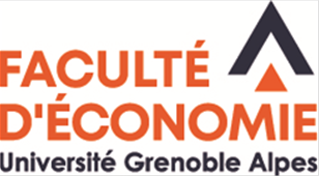 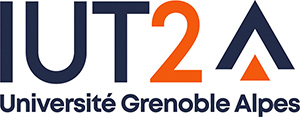 Спасибо за внимание
Видео города Гренобль:

https://www.youtube.com/watch?v=qSAkKxPmlts
26/03/2021
Natacha Collet et Faruk Ulgen
17